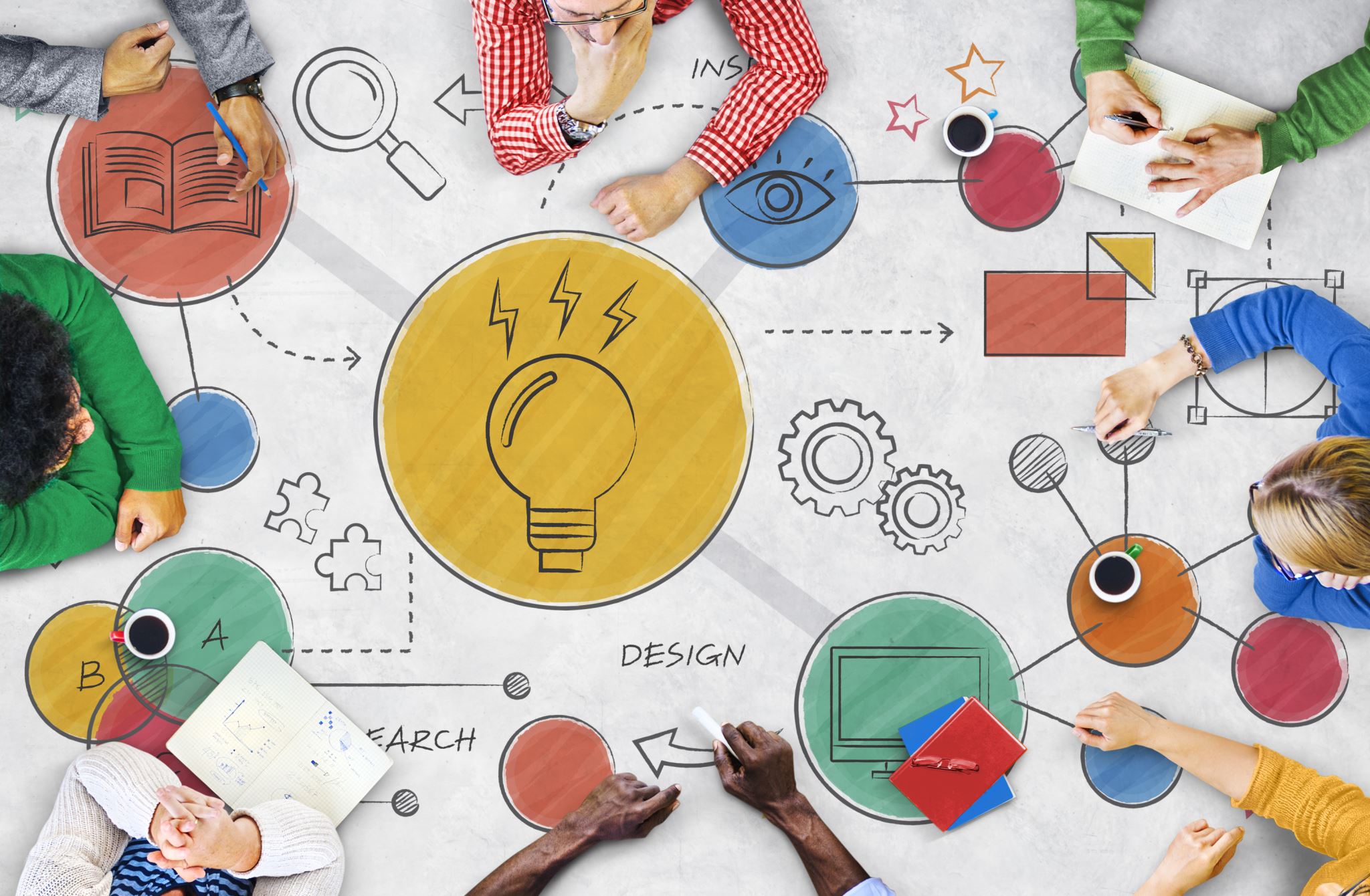 Определение приоритетов профессионального развития тренеров на основе анализа результатов оценивания в рамках курсов повышения квалификации
Ильясова М.Ж.
Астана, 2022
Профессиональное развитие – важный фактор повышения качества образования
Dunn, R., Hattie, J., & Bowles, T. (2019)
Профессиональное развитие
Профессиональное развитие вносит изменения в педагогическую практику учителей и положительно влияет на успеваемость и обучение учащихся
Hilda Borko (2004)
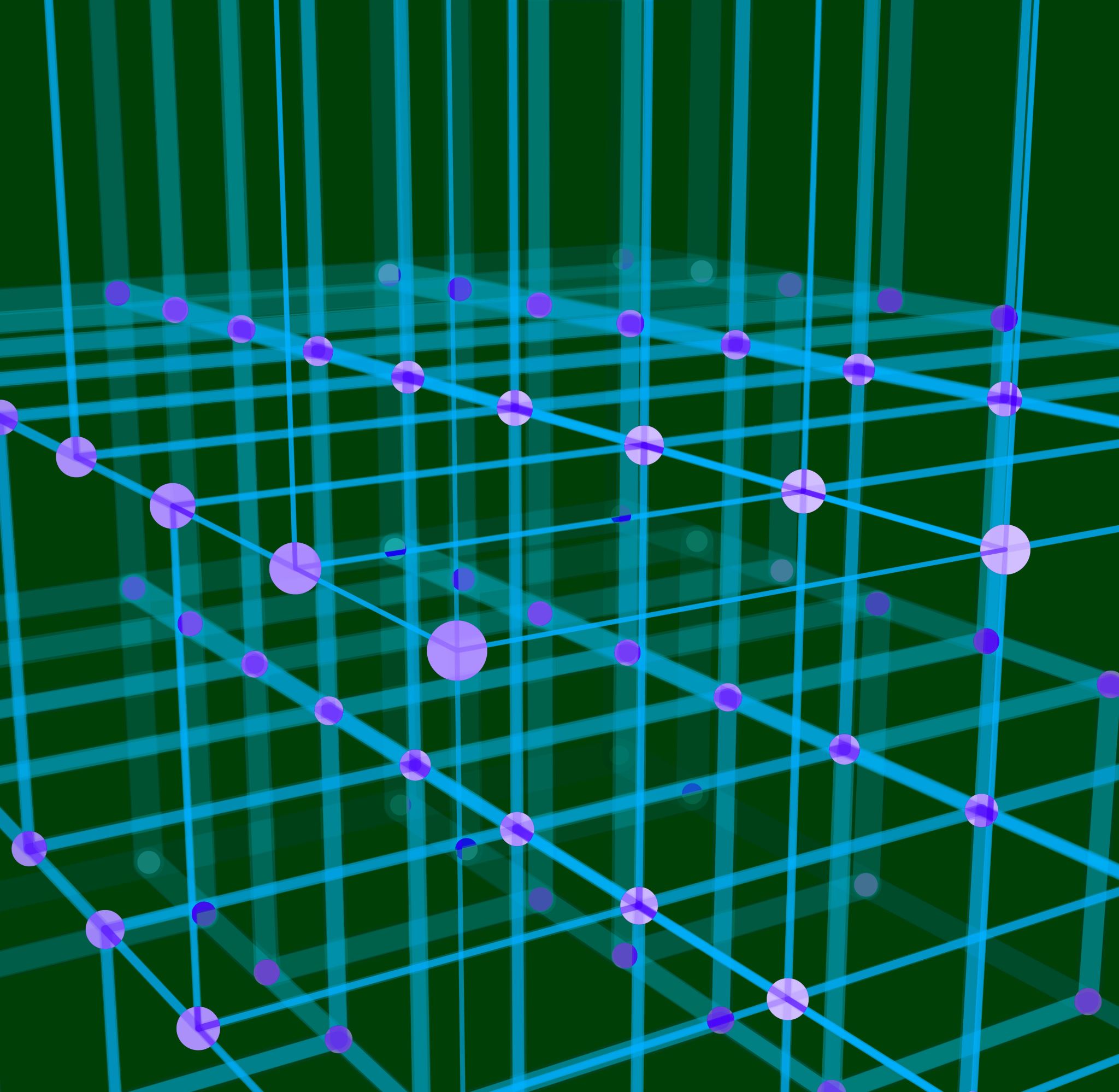 Методология исследования
Определение приоритетов профессионального развития тренеров основывалось на принципах андрагогики.
 В качестве выборки выбраны результаты оценивания презентации педагогов математики и информатики (80 групп).
Проведен статистический анализ результатов оценивания презентации педагогов.
Проведен качественный анализ результатов оценивания.
Рассмотрены данные анкетирования, полученные методом Лайкерта.
Результаты оценивания
Педагоги по предмету «Математика»,  1195 презентаций
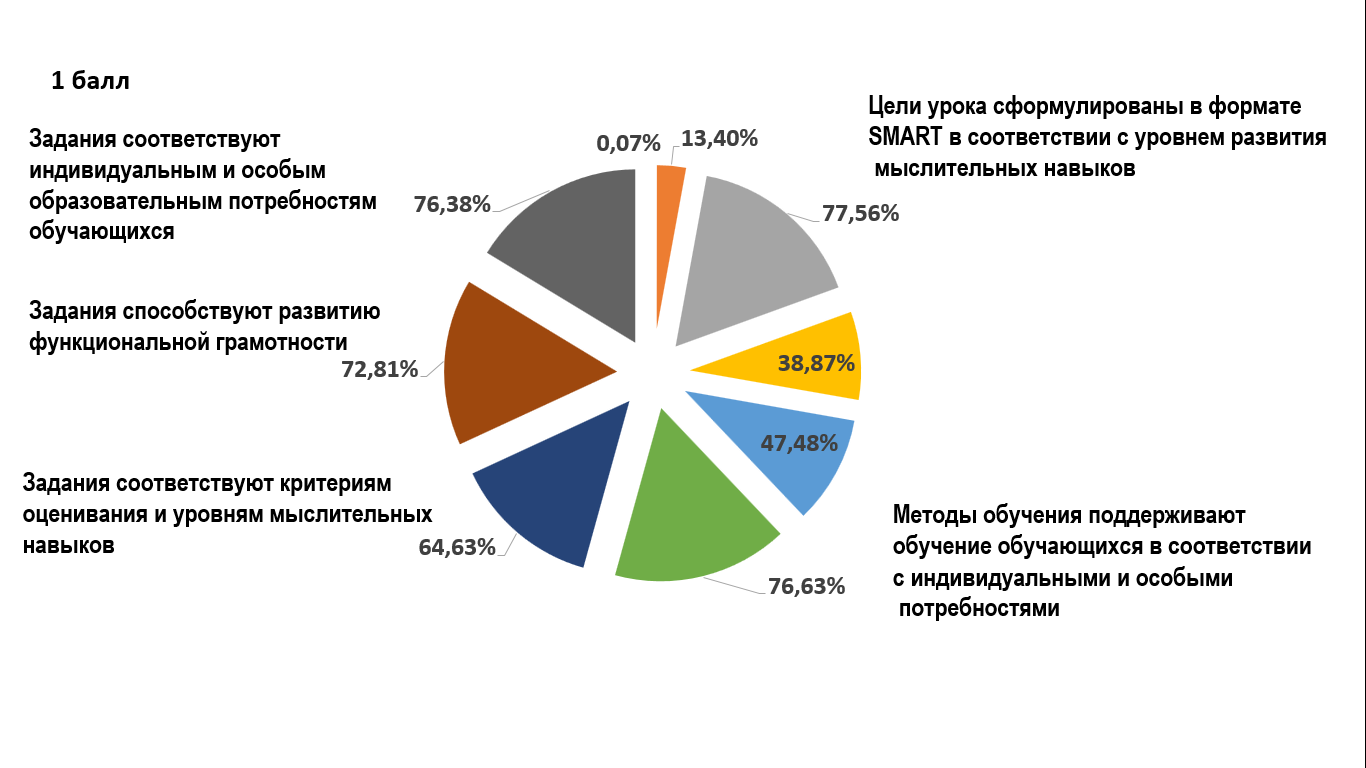 Результаты оценивания презентации педагогов по предметам «Математика» и «Информатика»
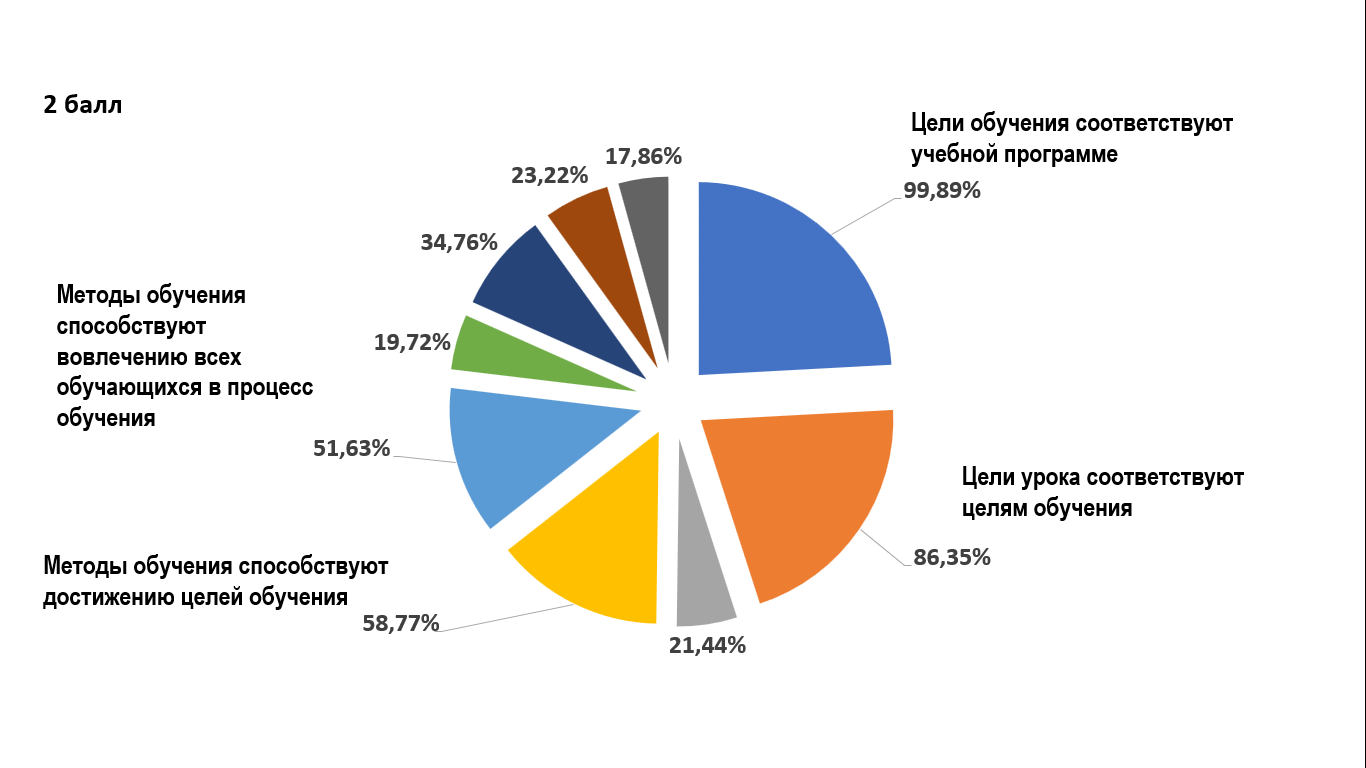 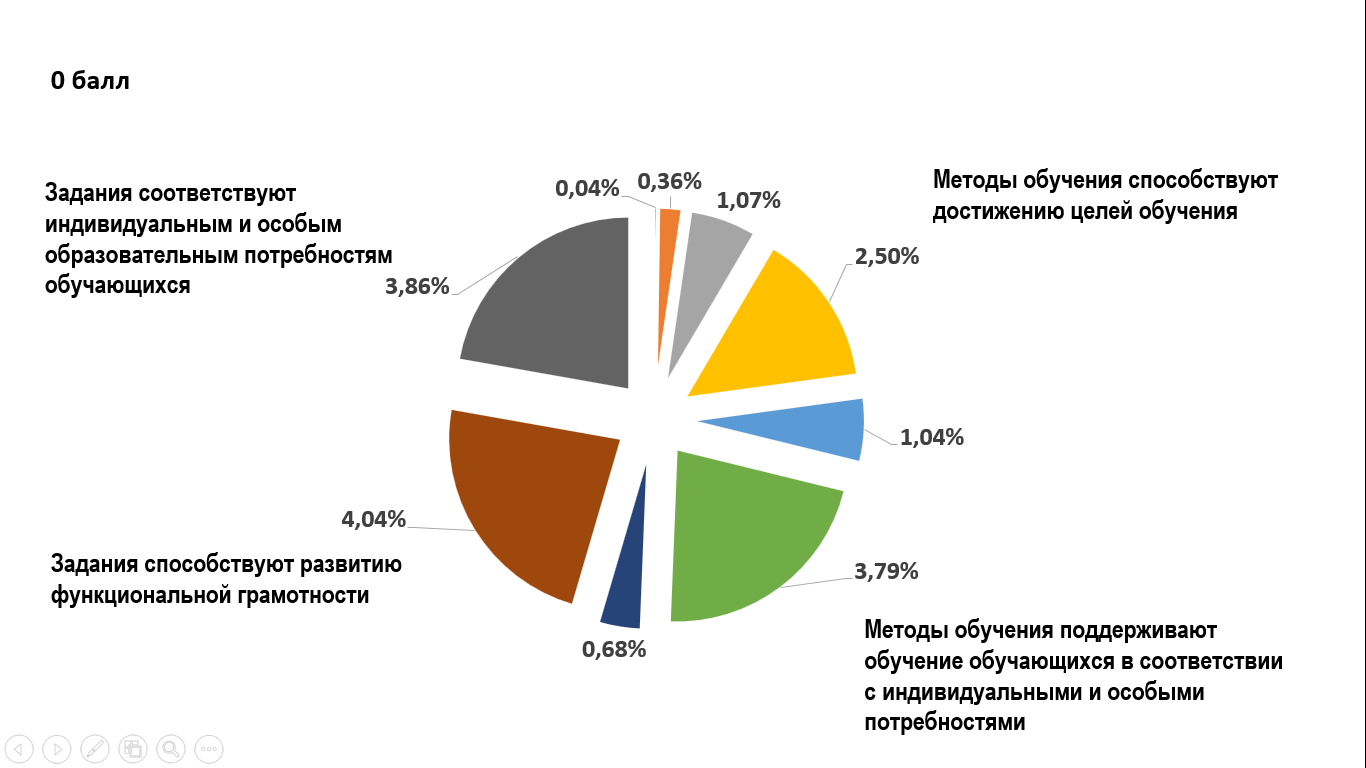 Результаты оценивания по группам
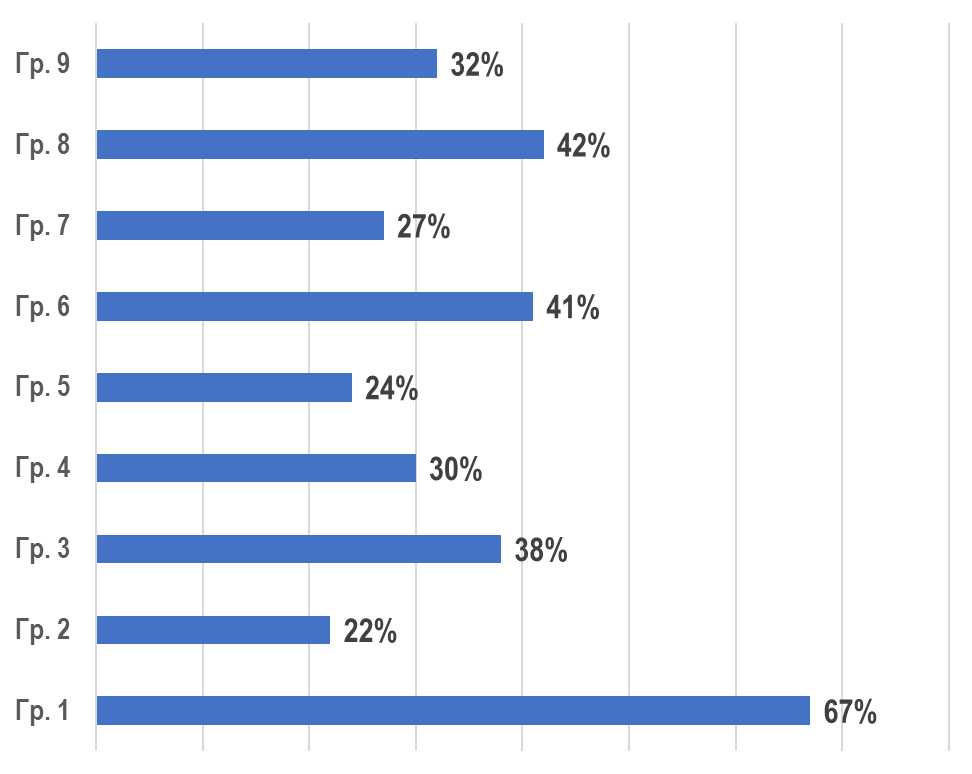 Из 80 групп 43% имеют презентации, в которых было принято решение «незачет».
Из них 9 групп показывают низкий показатель по результатам оценивания
Результаты оценивания
Результаты оценивания групп, показавших низкие результаты
Качественный анализ результатов оценивания и анкетирования. Выводы.
Приоритеты профессионального развития тренеров: 
разработка заданий, способствующих развитию функциональной грамотности; 
использование опыта педагогов в обучении;
обучение с учетом потребностей педагогов.